Prvi roditeljski sastanak
1
Dnevni red
Upoznavanje
Kućni red i statut škole
Pedagoške mjere poticanja i sprečavanja
Pravilnik o ocjenjivanju
Popis predmeta
Kalendar školske godine
Izleti i projekti
Osiguranje učenika
Užina
Udžbenici
Izbor roditelja u Vijeće roditelja
Razno
2
Upoznavanje
O razredniku:
Ime: Tanja 
Prezime: Koči Valdgoni
Zvanje: dipl. uč. razredne nastave i engleskog jezika
Završena škola: Učiteljski fakultet
Dodatno obrazovanje: ECDL, British Council
Mobitel: 091 494 1000
E-mail: tanja.school@gmail.com
Web: http://os-ceska-jakomenskog-daruvar.skole.hr/
Informacije: četvrtak 4. sat (10:40-11:25)
po dogovoru, može i u popodnevnim satima
3
Stručna tijela škole
Ravnateljica: Leonora Janota
Pedagog: Marija Valek
Razrednica: Tanja Koči Valdgoni
Knjižničarka: Mira Barberić

Razredni izbori 				(GOO)
Predsjednik razreda: Paula Horvat
Zamjenik predsjednika: Korina Krejča
Predstavnik za Vijeće Učenika: Dora Đuras
Zamjenik za Vijeće učenika: Ena Tuković
Ostali kandidati s manje glasova: 
Lucia Milde, Ivan Bogdan i Mateo Marinić
4
Kućni red
Učenici su dužni na vrijeme dolaziti na nastavu.
Na znak početka nastave učenici su dužni biti na svojim radnim mjestima pripremiti pribor za rad.
Učenici pozdravljaju profesora ili bilo koju odraslu osobu, prilikom ulaska ili izlaska iz učionice ustajanjem.
U svim prostorijama škole najstrože je zabranjeno:
pušenje,
unošenje alkohola, opojnih sredstava, 
igranje igara na sreću i svih vrsta kartanja.
Unošenje petardi i ostalih eksplozivnih sredstava
5
Ispričavanje izostanaka s nastave
Ukoliko je učenik bolestan duže od 5 dana, roditelj učenika dužan je obavijestiti razrednika ili upravu škole.
Roditelj je dužan, nakon povratka učenika s bolovanja, u roku od 7 dana donijeti liječničku potvrdu.
Za kraće izostanke dovoljna je ispričnica roditelja
Učenika sa nastave može pustiti samo razrednik ili pedagog (dežurni učitelj, u hitnim slučajevima)
6
Obveze roditelja/skrbnika
Odgovornost za redovno pohađanje nastave i opravdavanje izostanaka.
Redovito se informirati o uspjehu učenika. (učitelji će organizirati i informacije u popodnevnim satima)
U slučaju da se roditelj/skrbnik ne odazove u školu nakon dva pismena poziva škola obavještava centar za socijalnu skrb.
Voditi računa o ponašanju učenika izvan škole.
7
Pedagoške mjere poticanja
Pohvale učenicima izriču:
predmetni nastavnik,
razrednik,
ravnatelj,
nastavničko vijeće,
školski odbor.
Pohvale mogu biti:
usmene, objavljene na sjednici stručnih tijela,
pisane (pohvalnice diplome, priznanja),
u obliku prigodnih poklona.
8
Pedagoške mjere - sprječavanja
Opomena razrednika - zbog ometanja nastave, neispričanih 4 do 6 sati, kršenje odredbi Kućnog reda …
Ukor – zbog duljeg nemarnog odnosa prema učeničkim obvezama,  neispričanih 7 do 15 sati, drskog ponašanja prema nastavniku, djelatniku škole, kolegi …
Opomena pred isključenje – zbog neispričanih 16 do 25 sati, ugrožavanja sigurnosti učenika ili djelatnika škole … 
Isključenje iz škole – zbog neispričanih 25 sati, izazivanja tuče, uživanja u alkoholu, otuđivanja imovine …
9
Pravilnik o načinima, postupcima i elementima vrednovanja učenika u osnovnoj i srednjoj školi
Vrednovanje
Praćenje
sustavno uočavanje i bilježenje zapažanja o postignutoj razini kompetencija
Provjeravanje
procjena postignute razine kompetencija
Ocjenjivanje
pridavanje brojčane ili opisne (vladanje) ocjene rezultatima praćenja i provjeravanja
Elementi ocjenjivanja
donosi ih učitelj zajedno s drugim učiteljima istog razreda – stručni aktiv (KRITERIJI ZA OCJENJIVANJE)
Vrednovanje ponašanja
provode razrednici i stručni suradnici tansparentno, javno i kontinuirano, poštujući učenikovu osobnost i dajući svakom jednaku priliku
Zahvaljujemo na ustupljenom predlošku kolegi Hani Uzeirbegoviću.
10
Vredovanje učenika s teškoćama
vrednuje se odnos prema radu, postavljenim zadacima i odgojnim vrijednostima
učitelji trebaju primjeriti vrednovanje teškoći i osobnosti učenika (pa i vladanje)
Uvodno ili inicijalno provjeravanje
na početku godine
rezultat se upisuje u rubriku bilježaka i ne ocjenjuje se
služi kao informacija učeniku, roditelju i učitelju
Usmeno provjeravanje
kontinuirano tijekom školske godine
na svakom satu bez obvezne najave (u pravilu do 10 minuta po učeniku)
1 predmet ako je i pisana provjera isti dan
2 predmeta ako nema pisane provjere
11
Pisano provjeravanje
kontinuirano tijekom školske godine
nakon obrađenih i uvježbanih sadržaja
u 1 danu 1 pisana provjera
u 1 tjednu najviše 4 pisane provjere
OKVIRNI vremenik pisanih radova 
 do kraja mjeseca na webu škole
Zaključna ocjena
Zaključna ocjena iz nastavnog predmeta na kraju godine ne mora proizlaziti iz aritmetičke sredine upisanih ocjena – posebice ako je učenik pokazao napredak u 2. polugodištu
12
Prava i obveze roditelja
ima pravo znati elemente ocjenjivanja
informira se na individualnim informativnim razgovorima i roditeljskim sastancima
dužan je redovito dolaziti na roditeljske sastanke i individualne razgovore
ima pravo uvida u ocjene i pisane radove učenika na individualnim informativnim razgovorima
ima pravo zatražiti individualni razgovor s predmetnim učiteljem
ima pravo na usmene i pisane predstavke (komentare, primjedbe, sugestije) o vrednovanju
u posljednjem tjednu nastave ne organiziraju se roditeljski sastanci ni individualni informativni razgovori
Prava i obveze razrednika
informirati roditelje o Pravilniku
3 roditeljska u školskoj godini, informacije 1 tjedno
zaključuje ocjenu vladanja učenika, uz mišljenje razrednog vijeća (uzorno, dobro, loše)
13
Prava i obveze učitelja
ocjenjuje javno u razrednom odjelu (osim iznimnih slučajeva: nastava u bolnici, kući...)
ocjenu priopćava i obrazlaže učeniku javno
upisuje ocjenu u imenik
ocijenjeni pisani rad daje učeniku na uvid i čuva u školi do kraja šk. god.
Prava i obveze učenika
ima pravo znati elemente ocjenjivanja
dužan je držati se pravila koja se odnose na postupke vrednovanja i ponašanja u školi
ukoliko se ne pridržava pravila, učitelj može predložiti određenu pedagošku mjeru razrednom ili učiteljskom vijeću koje donosi odluku o izricanju mjere za učenika
14
Popis predmeta i profesora
Hrvatski jezik – Svjetlana Pernar
Češki jezik – Lana Šimala
Likovna kultura – Danuška Doležal-Balta
Glazbena kultura – Mahulenka Res
Njemački jezik – Jiřinka Brkić
Matematika – Eva Horvat
Tehnika – Jaromir Bilek
Povijest – Miroslava Veltruski
Geografija – Ana Vodvarka
   Priroda – Ivana Jovanović
   TZK – Anita Ježabek
15
Popis predmeta i profesora
Izborni predmeti
12. Informatika – Melita Podhola
13. Engleski jezik – Tanja Koči Valdgoni 
14. Vjeronauk – Ksenia Tomašek

Izvannastavne aktivnosti – odabrane trebaju pohađati cijelu godinu
Dopunska nastava – po potrebi u dogovoru s učiteljem, obavezni su dolaziti ako dobiju loše ocjene, nedolazak treba opravdati
Dodatna nastava – obavezni su pohađati satove dodatne nastave koju odaberu, nedolazak treba opravdati
Izvanškolske aktivnosti
16
Kalendar školske godine
17
Ekskurzije
18
Osiguranje učenika
Croatia
20 kn
Užina
1. – poslije 3. sata (odmor 15min)	
6 kn 
2. – poslije 5. sata (odmor 10 min)
2 kn
Dnevni boravak – 2.5 kn
Svi obroci su blagovaoni
Molimo provjerite nose li Vaša djeca ručnike
19
Udžbenici
Ukupno oko 930 kn 
(s atlasom i likovnom mapom)

450,00 kn udžbenici
480,00 kn radne bilježnice

Broj novih kupljenih udžbenika po učeniku       10
Ukupno knjiga po učeniku                           27

E-kupi: komplet za učenike 6. razreda 1120,00 kn
Bez likovne mape i atlasa
20
Izbor roditelja u Vijeće roditelja
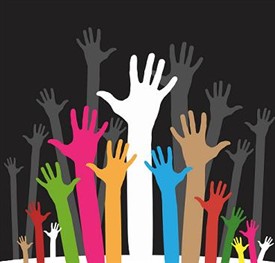 21
Pitanja

Dodatne informacije
Tečaj češkog jezika: ut 17-18 Naďa Sviděrek
Centar za izvrsnost BJ: mat, 
sub 7.,8.OŠ i  1.,2. SS

Na webu naše škole možete pročitati 
vremenik, informacije
ŠKOLSKI KURIKUL 2014./2015.
Izvješće o realizaciji Godišnjeg plana i programa rada škole
O školi
Djelatnici
Tanja Koči Valdgoni-dokumenti
22
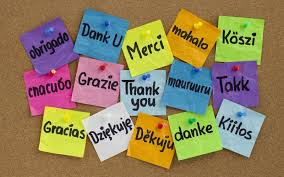 Hvala na pozornoostiSretno u školskoj godini 2014/2015
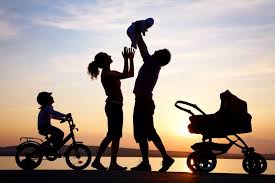 23